Франція. Посилення королівської влади. Правління Фiліппа IV Красивого.  Об’єднання Франції.
Х--ХІ ст..Франція була феодально роздробленою країною. Правителі окремих герцогств — Нормандії, Британії, Бургундії, Шампані, Тулузького — були незалежними від короля, карбували свою монету, утримували власне військо. Королівські володіння — домени — були на той час невеликими, а влада короля слабкою. Великі феодали вважали короля «першим серед рівних» і не завжди йому підкорялися. 987 р. Помер останній з Каролінгів — Людовик Лінивий. Королем було обрано графа Паризького Гуго Капета, який започаткував династію Капетінгів (987—1328 рр.). Рішучого удару сваволі феодалів завдав Людовик VІ (1108—1137):
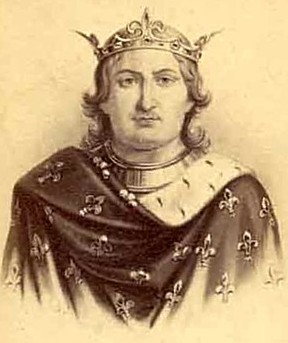 Людовік VI Товстий
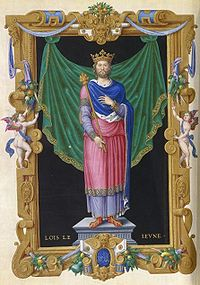 Справжньою удачею стало одруження його сина Людовика VІІ з Елеонорою Аквітанською. Королівський домен одразу збільшився у декілька разів.
Людовик VII
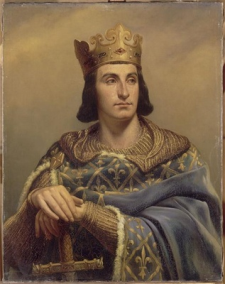 Філіпп ІІ Август
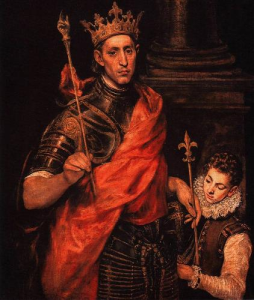 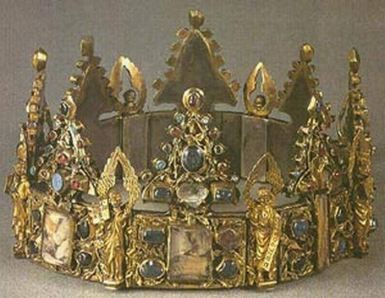 Корона Людовіка ІХ Святого
Людовік ІХ Святий
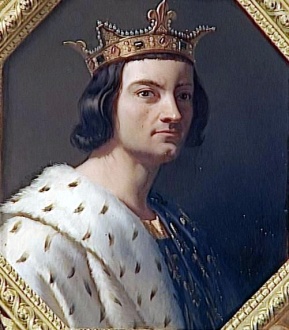 Філіпп ІІІ Сміливий
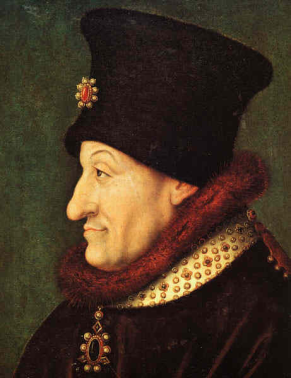 Філіпп IV Красивий
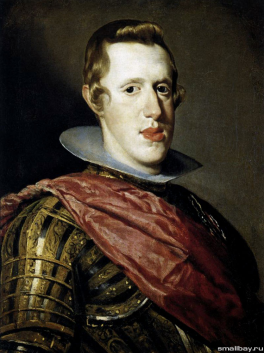 Битва при Куртре або Битва золотих шпор (нідерл. De Guldensporenslag, фр. Bataille des éperons d'or) - битва фламандців з французькою армією 11 липня 1302 біля міста Куртре під час Фламандського повстання 1302.
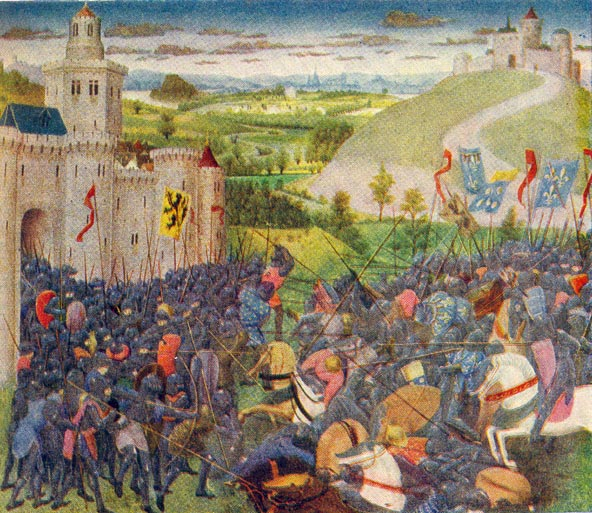 «Битва шпор» при Куртре.
Королівське військо (феодальне ополчення, посилене ломбардскими арбалетчиками та іспанськими метальники дротиків) на чолі з родичем короля, генерал-капітаном графом д'Артуа, зустрілося з народним ополченням Фландрії. Граф д'Артуа вів у бій 7500 вершників і 3-5 тисяч піших найманців. Міське ополчення становило 13-20 тисяч, але в його складі було тільки 10 лицарів (командувачі та їх свита), інші були піхотинцями (лучниками, арбалетчиками, пікінерів, піших воїнів з годендагамі і палицями).

Фламандці вийшли переможцями і зібрали з трупів лицарів 700 пар золотих шпор, які для науки майбутнім поколінням були вивішені в одній з міських церков, тому битва при Куртре увійшла в історію також як Битва золотих шпор. Історичне значення битви важко переоцінити. Як відзначає Вікіпедія, «вперше в середні століття піхота розгромила лицарську кінноту, і цей бій поклало початок відродженню ролі піхоти». Однак битва при Куртре не поклала кінець домаганням королів Франції і ще більше 80 років французькі монархи робили безуспішні спроби поставити Фландрію в залежність від французького королівства.
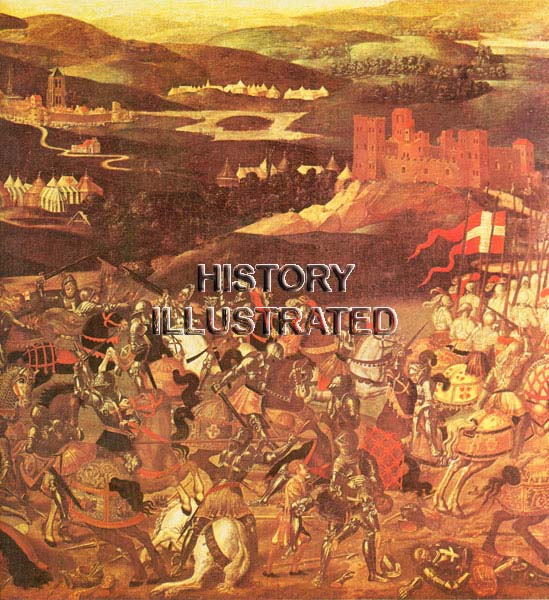 Генеральні штати –представницькі збори 
у Франції, де збирались 
представники трьох станів.
 Генеральні штати скликалися королем 
для вирішення важливих державних 
питань у випадку політичних криз: 
військових, дипломатичних або 
фінансових.
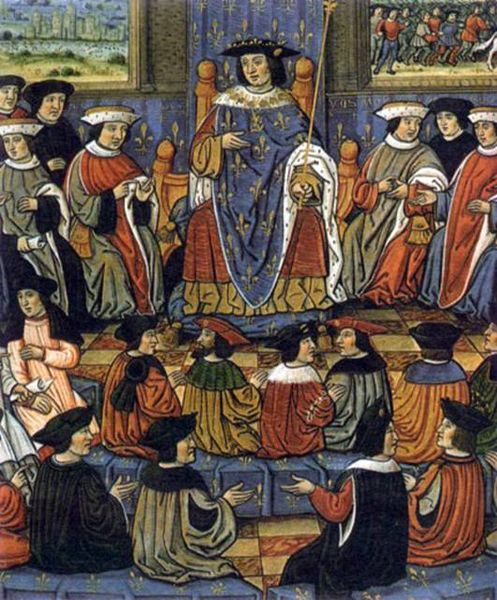 Середньовічна мініатюра «Засідання Генеральних штатів 1468 р.»
Станова монархія у Франції — форма середньовічної феодальної держави, що виникла на початку XIV ст.. в якій королівська влада спиралася на зібрання представників станів. Це був перший ступінь розвитку централізованої держави, за якого королівська влада управляла країною при допомозі станів, бо ще не була достатньо сильною